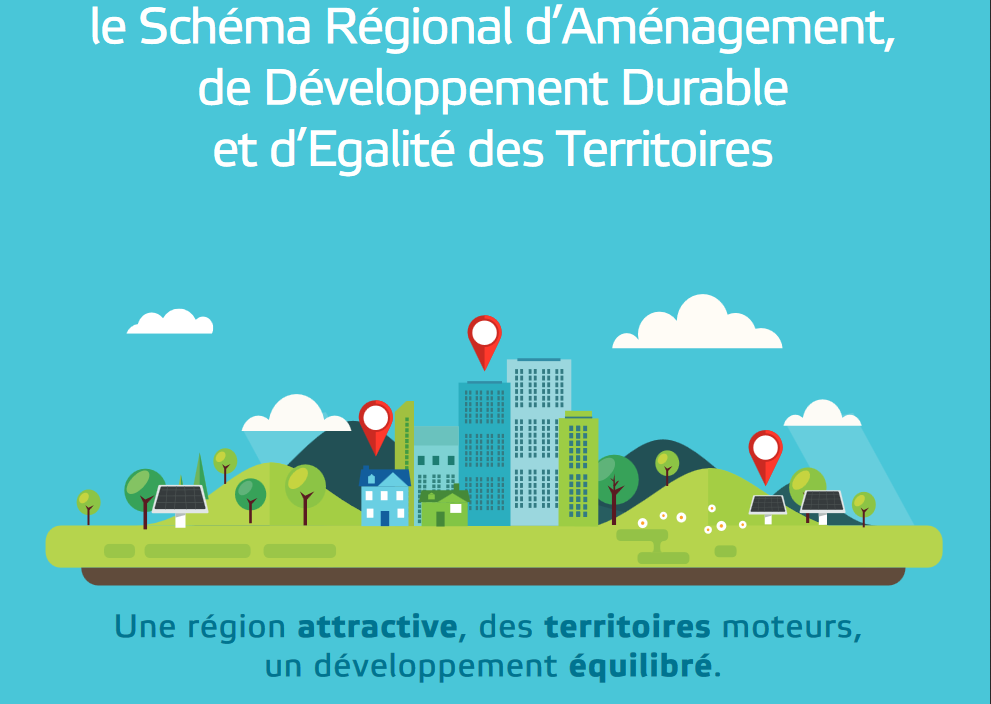 Les objectifs 
Climat-Air-Energie 
du futur SRADDETSchéma Régional d’Aménagement,
de Développement Durable 
et d’Egalité des Territoires
–
4 juin 2018 -
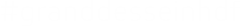 1
Les objectifs « Climat-Air-Energie » du futur SRADDET
Introduction
 Mr. Philippe RAPENEAU, Vice-président de la Région Hauts-de-France en charge de la transition écologique, de la troisième révolution industrielle (TRI) et de la bio-économie 

Les objectifs « Climat Air Energie » ;   Mrs Bertrand Lafolie, Pierrick Allossery  de la Direction Climat-Air-Energie
RéactionsOuverture des échanges par Mr Jacques PATRIS (Pdt d’Atmo Hauts de France)           « La qualité de l’air, un enjeu régional ! »

Table ronde :  « Retour d’expériences : Freins et leviers à la mise en œuvre des orientations régionales Climat Air énergie à l’échelle locale » 
Scot Grand Douaisis  -  Pays du grand Amiénois  -   Agglomération Béthune Bruay Artois Lys Romane..
2
Philippe Rapeneau,
 Vice-président de la Région Hauts-de-France
 en charge de la transition écologique, de la troisième révolution industrielle (TRI) 
et de la bio-économie
3
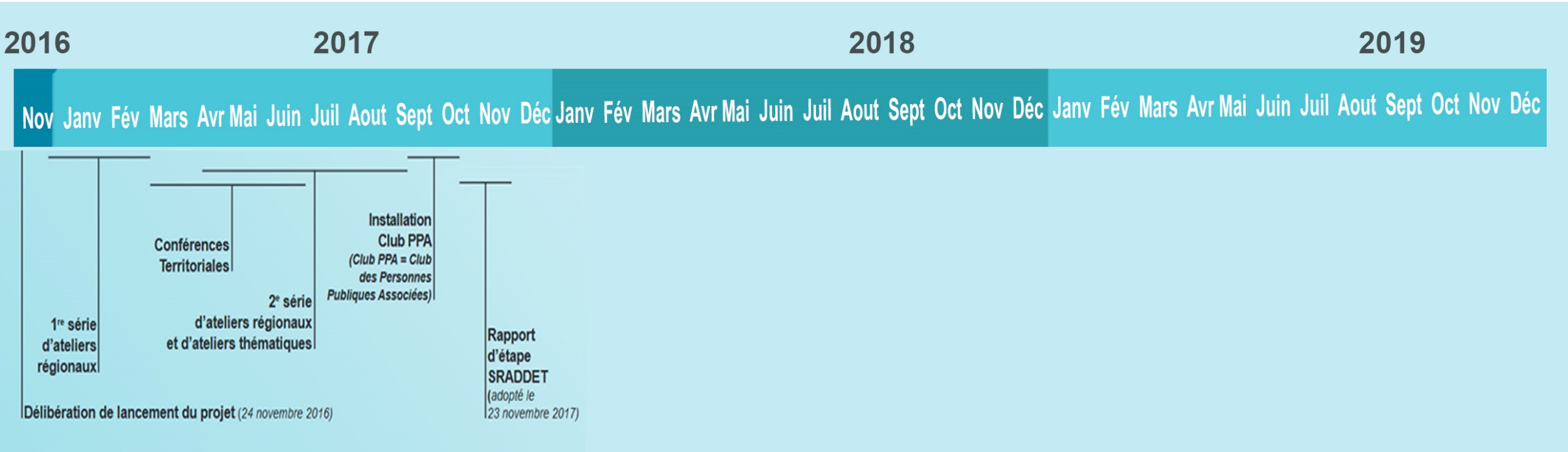 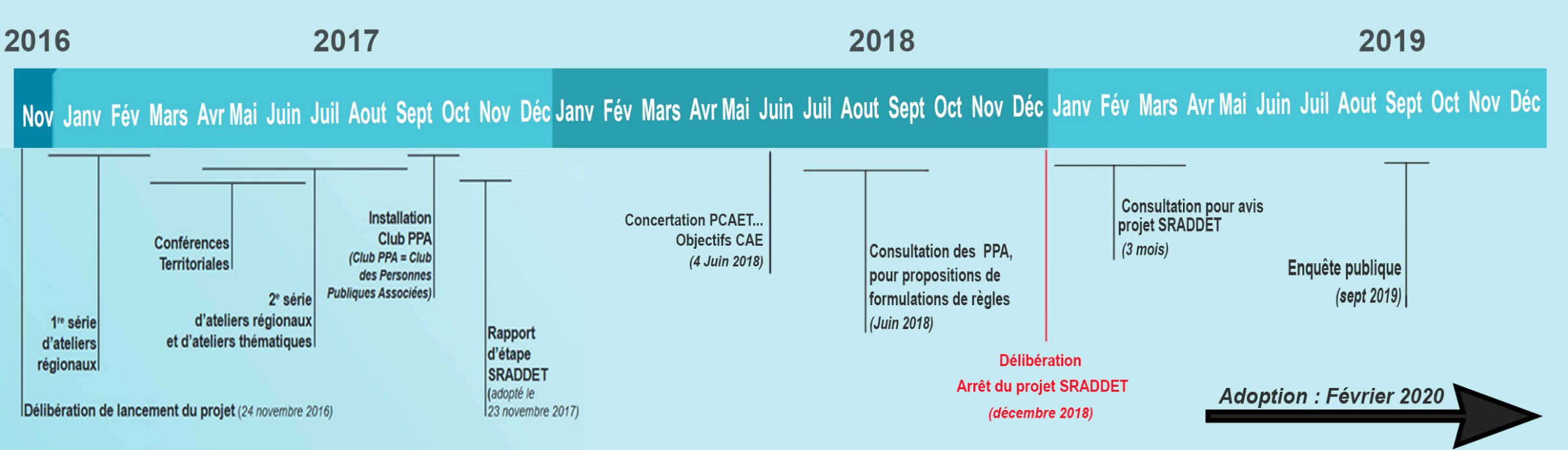 1ers Ateliers CAE
Club
PPA
Un calendrier contraint
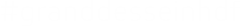 4
Les objectifs « Climat-Air-Energie » du futur SRADDET
Introduction
 Mr. Philippe Rapeneau, Vice-président de la Région Hauts-de-France en charge de la transition écologique, de la troisième révolution industrielle (TRI) et de la bio-économie 

Les objectifs Climat Air Energie ;   Mrs Bertrand LAFOLIE   &   Pierrick ALLOSSERY  (Direction Climat-Air-Energie)
RéactionsOuverture des échanges par Mr Jacques PATRIS (Pdt d’Atmo Hauts de France)           « La qualité de l’air, un enjeu régional ! »

Table ronde :  « Retour d’expériences : Freins et leviers à la mise en œuvre des orientations régionales Climat Air énergie à l’échelle locale » 
Scot Grand Douaisis, Pays du grand Amiénois, Agglomération Béthune Bruay Artois Lys Romane..
5
Exercice sous contraintes législatives et réglementaires
SRADDET  =  document stratégique et intégrateur ;prescriptif   (sur les  « éléments essentiels » de nos deux SRCAE)
Loi TECV
Réduire les émissions de GES

Maîtriser la demande énergétique

Développer des énergies renouvelables

Lutter contre la pollution de l’air

S’adapter au changement climatique
Fixe les horizons temporels,
 des enjeux de simplification :
 rationaliser le nombre de documents existants en insérant dans le SRADDET plusieurs schémas sectoriels
 5 dimensions thématiques :
« infrastructures de transports et intermodalité » 
 « climat air énergie », intégrant le SRCAE (Schéma Régional Climat Air Energie)
« biodiversité », intégrant le  SRCE (Schéma Régional de Cohérence Ecologique )
« déchets », intégrant le PRPGD (Plan Régional de Prévention et de gestion des déchets) 
« numérique » (intégration possible de la SCORAN)
Loi NOTRe
6
SRADDET : document opposable, contenant :
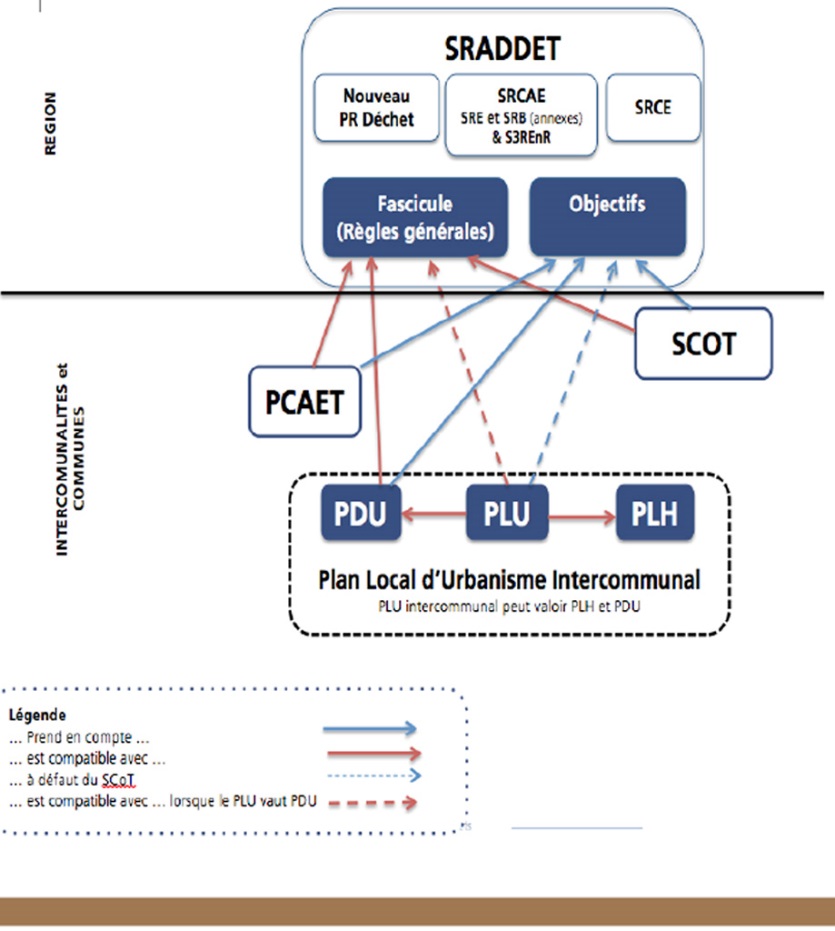 un rapport sur les objectifs du schéma :

synthèse de l’état des lieux, de l’aménagement, du développement durable et de l’égalité des territoires dans la région,
identification des enjeux dans les domaines de compétences du schéma,
exposition de la stratégie régionale
fixation d’objectifs

+ une carte synthétique (1/150 000)

+ un fascicule regroupant les règles générales organisé en chapitres thématiques

+ des annexes
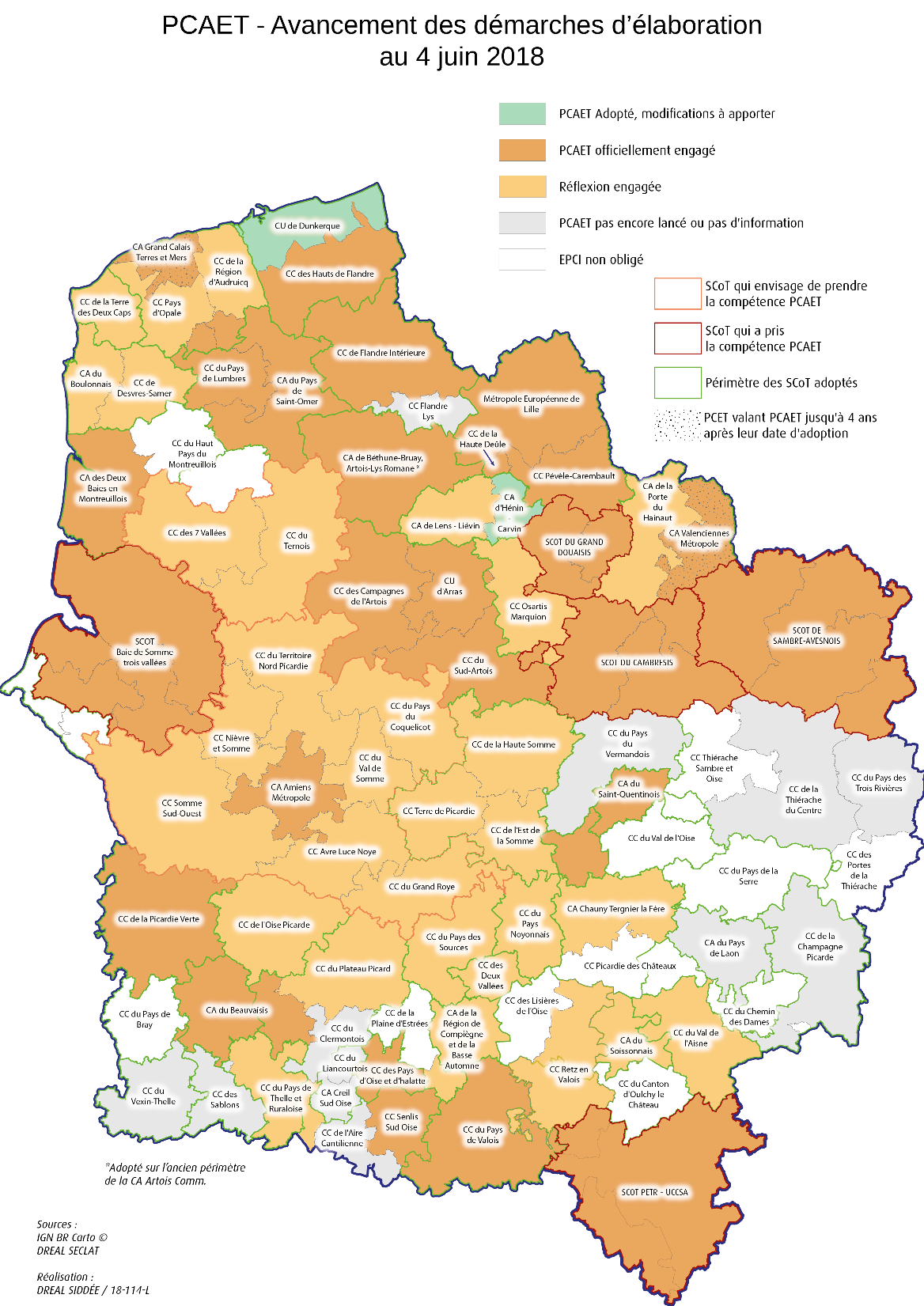 SRADDET : document opposable, contenant :
un rapport sur les objectifs du schéma :

synthèse de l’état des lieux, de l’aménagement, du développement durable et de l’égalité des territoires dans la région,
identification des enjeux dans les domaines de compétences du schéma,
exposition de la stratégie régionale
fixation d’objectifs

+ une carte synthétique (1/150 000)

+ un fascicule regroupant les règles générales organisé en chapitres thématiques

+ des annexes
Les objectifs CAEdans le SRADDET
CGCTArt. L4251-1
• Le SRADDET fixe les objectifs de moyen et long termes   sur le territoire de la région   en matière : 
d'équilibre et d'égalité des territoires,
d'implantation des différentes infrastructures d'intérêt régional
de désenclavement des territoires ruraux, 
d'habitat
de gestion économe de l'espace
d'intermodalité et de développement des transports
de maîtrise et de valorisation de l'énergie
de lutte contre le changement climatique
de pollution de l'air
de protection et de restauration de la biodiversité 
de prévention et de gestion des déchets.
• Le SRADDET fixe les objectifs de moyen et long termes   sur le territoire de la région   en matière : 
d'équilibre et d'égalité des territoires,
d'implantation des différentes infrastructures d'intérêt régional
de désenclavement des territoires ruraux, 
d'habitat
de gestion économe de l'espace
d'intermodalité et de développement des transports
de maîtrise et de valorisation de l'énergie
de lutte contre le changement climatique
de pollution de l'air
de protection et de restauration de la biodiversité 
de prévention et de gestion des déchets.
[Speaker Notes: CGCT  = Code général des collectivités territoriales.]
GES
Réduire les consommations d’énergie et les émissions de gaz à effet de serre        (= objectif transversal)
Résultats attendus (2030) : 
Objectifs  globaux TECV  2030 :
 
- 19% de consommation énergétique régionale
- 30% de GES en Hauts de France
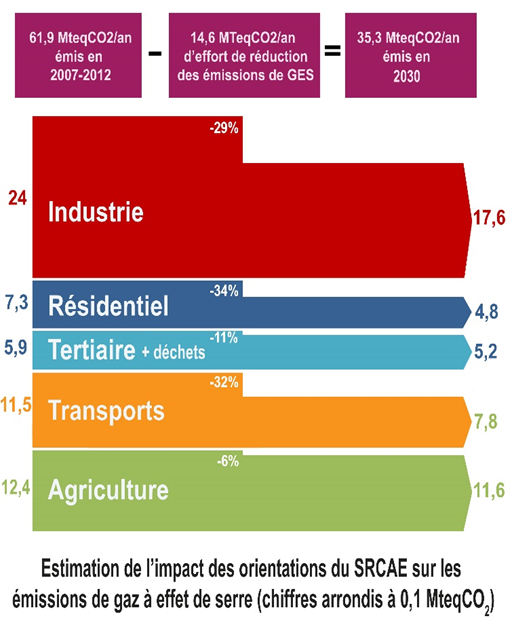 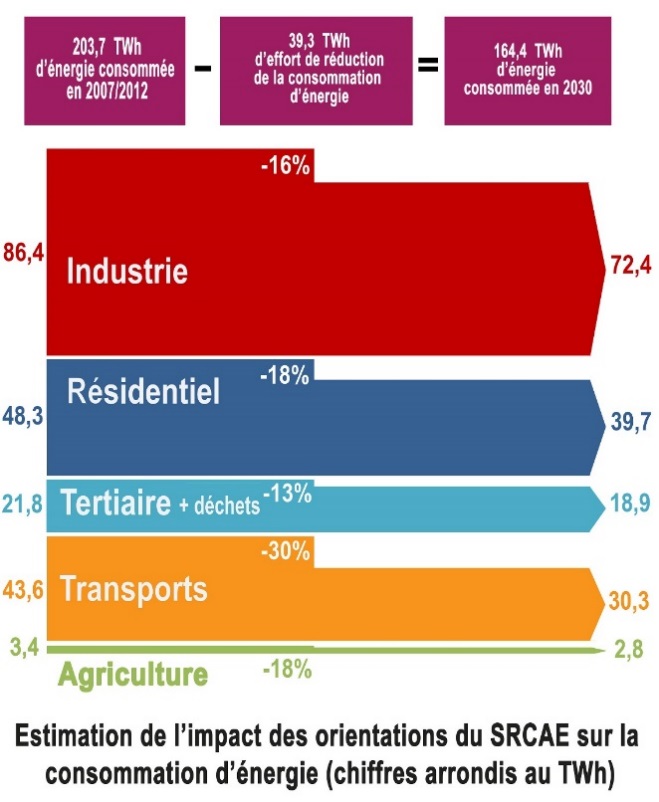 GES                  ENERGIE
GES
Réduire les consommations d’énergie et les émissions de gaz à effet de serre        (= objectif transversal)
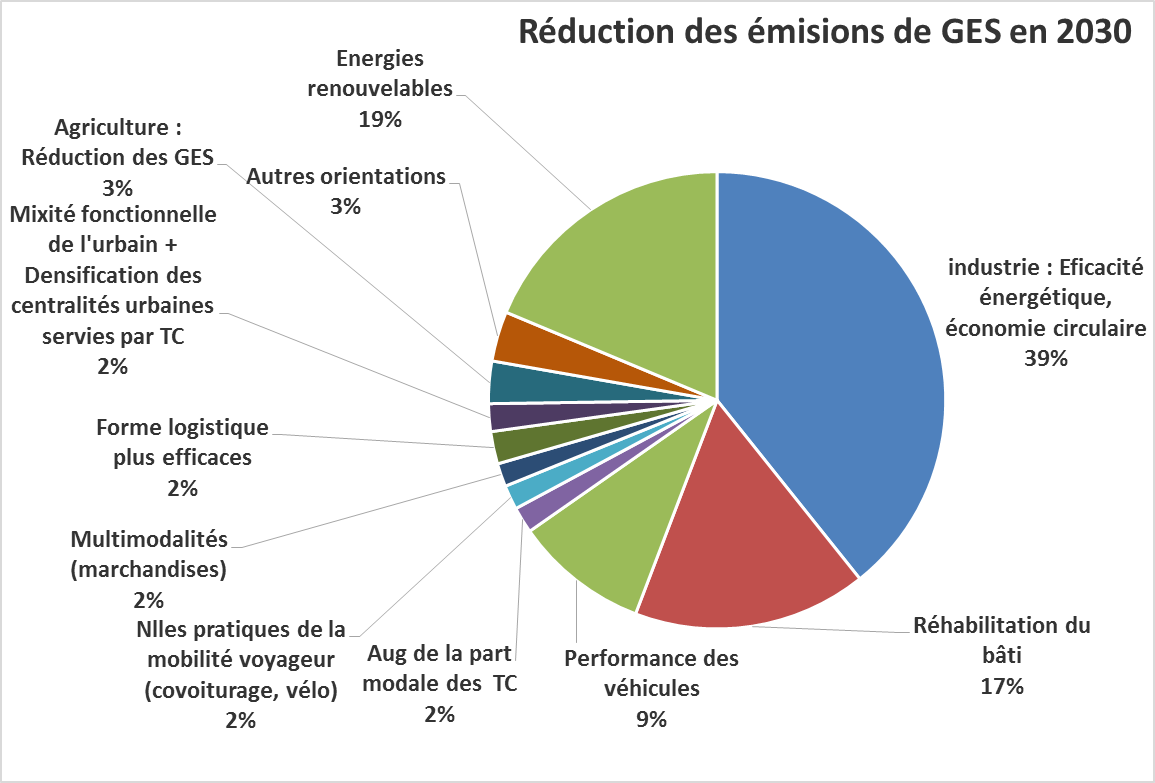 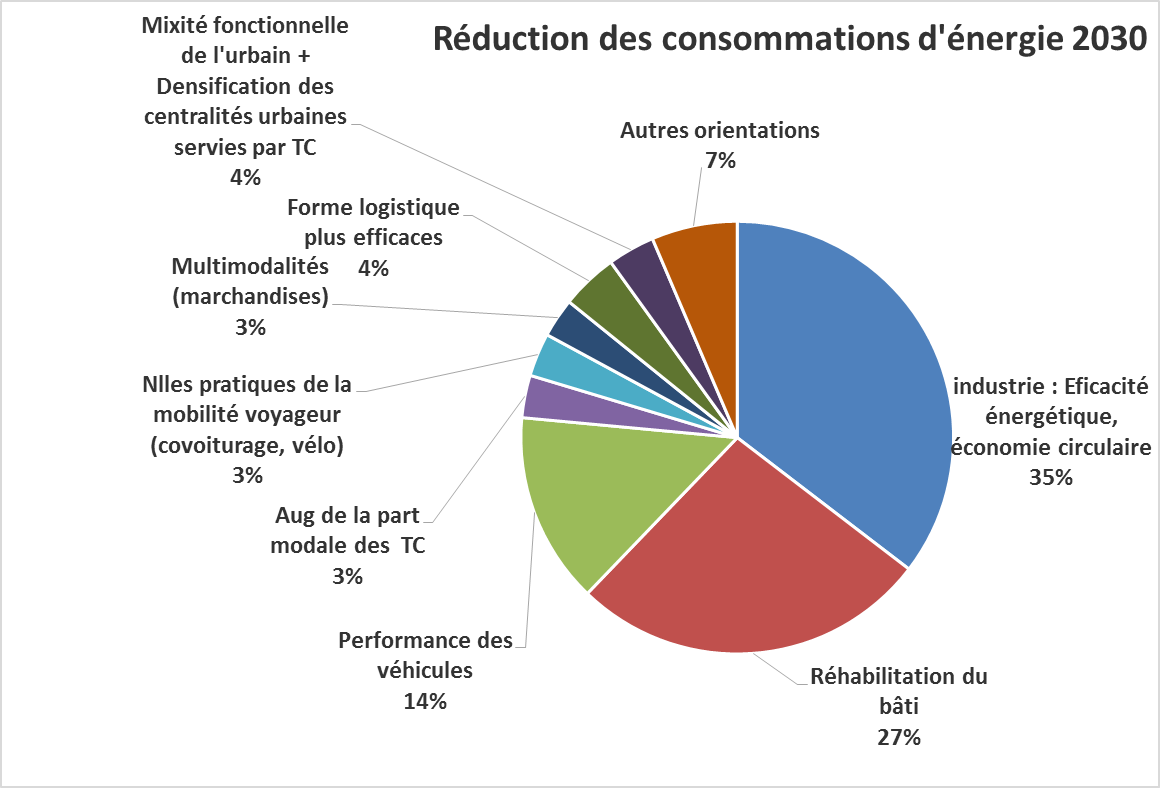 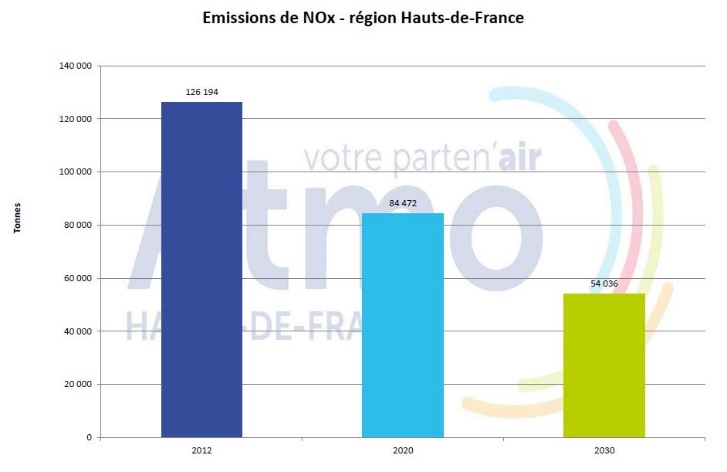 Air
Améliorer la qualité de l’air en lien avec les enjeux de santé publique et de la qualité de la vie
Objectif transversal… à atteindre via les 12 premiers objectifs Climat/air/énergie(notammentTransport et Résidentiel/Tertiaire)
Résultats attendus  (2030)
 
Diminuer les émissions de Nox :     
- 71,2 kT   en 2030 

Diminuer les émissions de PM10 :    
- 10,5 kT  en 2030
2012   ->    2020   ->   2030
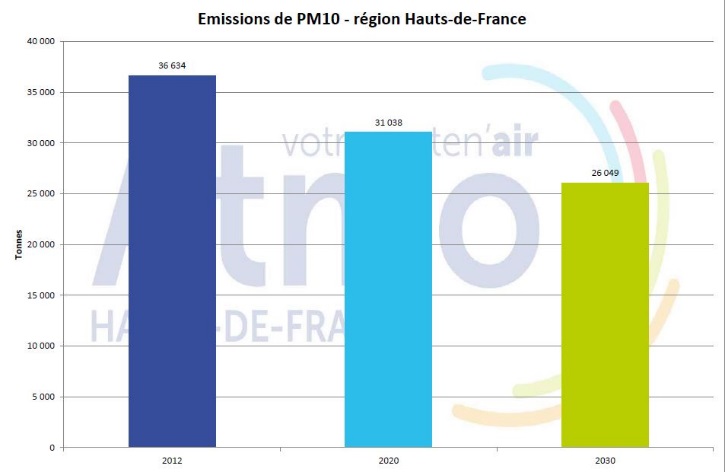 EnR
Développer  l’autonomie énergétique des territoires et des entreprises
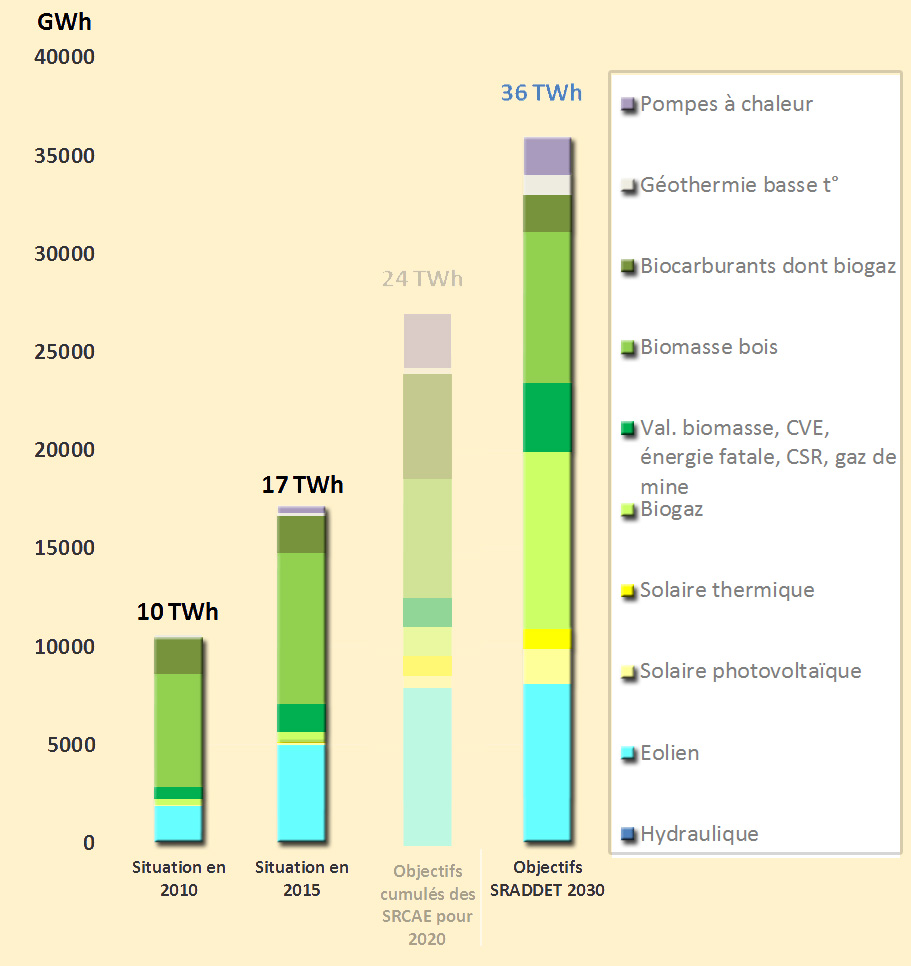 Résultats attendus (2030) : 
multiplier par 2 la part des énergies renouvelables=> Passer de 17 à 36 TWh
GES :        -3 400 kTeqCO2/an
Énergie :  + 36 TWh
 
Objectif opérationnel 
Convertir toutes les chaufferies existantes aux ENR (incinération des déchets, CSR, bois-énergie, biogaz, solaire thermique, énergies fatales, géothermie) 
Connecter 100 000 éq-logements de plus à des réseaux de chaleur renouvelable  (bois, valorisation énergétique des déchets, énergie fatale)
Doubler la part du biogaz injecté
Développer le solaire (priorité aux toitures et friches)
Développer la microproduction locale.
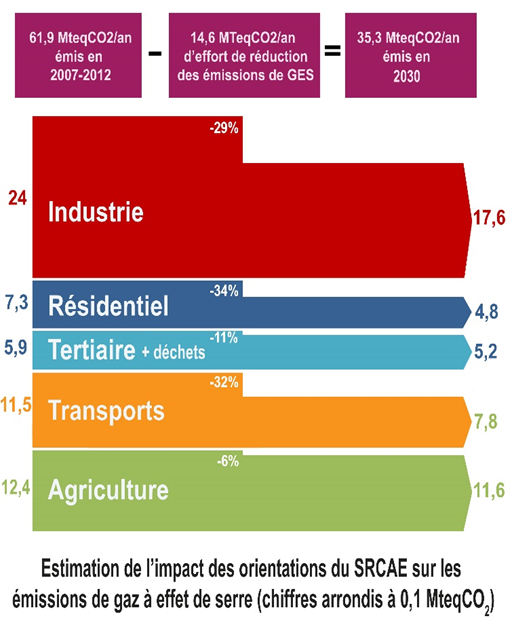 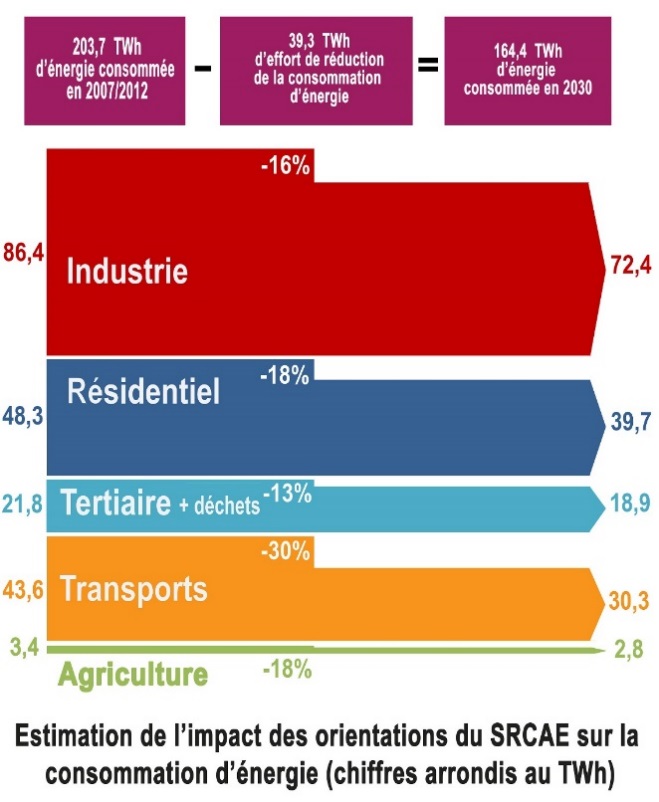 INDUSTRIE & MODE DE PRODUCTION
- Améliorer les procédés par la diffusion   des meilleures technologies disponibles - Expérimenter les technologies de rupture - Développer l’économie circulaire    et l’écologie industrielle et territoriale
Résultats attendus (2030)
- Réduire les émissions de GES (- 7162 KteqCO2/an)
- Réduire les consommations  (- 14 476 Gwh/an)
GES                  ENERGIE
INDUSTRIE & MODE DE PRODUCTION
- Améliorer les procédés par la diffusion   des meilleures technologies disponibles - Expérimenter les technologies de rupture - Développer l’économie circulaire    et l’écologie industrielle et territoriale
Objectifs opérationnels  
Mettre en œuvre des meilleures technologies & accompagner les ruptures technologiques : 20% des émissions séquestrées pour 2050
Développer l’économie circulaire : Valoriser 1 Mt d’acier en recyclage
Accompagner l’écologie industrielle par la récupération de chaleur et l’énergie solaire (775 Gwh/an)
Relocaliser d'ici 2030 7% des apports alimentaires
Résultats attendus (2030)
- Réduire les émissions de GES (- 7162 KteqCO2/an)
- Réduire les consommations  (- 14 476 Gwh/an)
RÉSIDENTIEL, TERTIAIRE
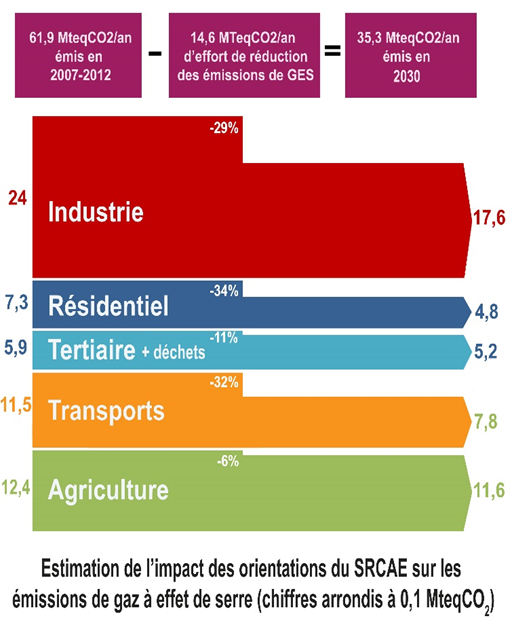 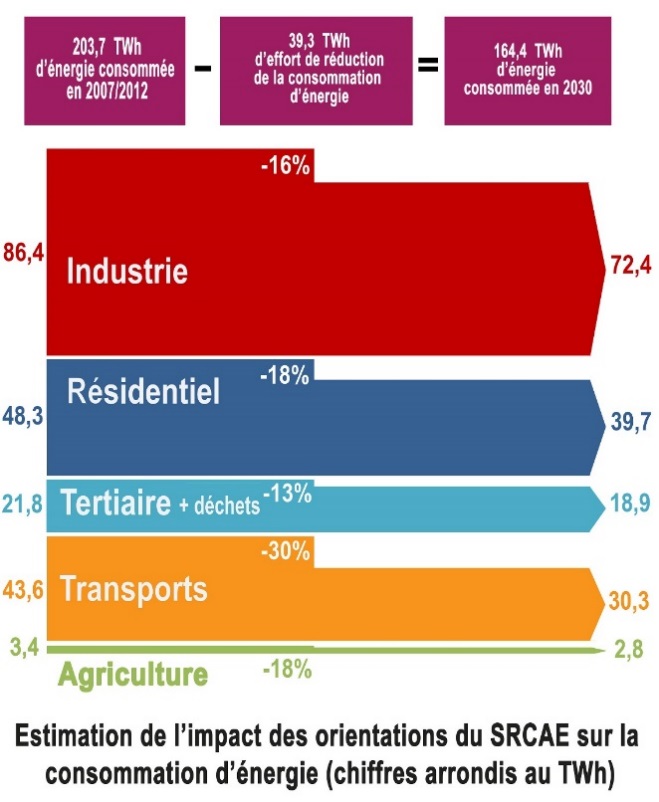 GES                  ENERGIE
Réhabiliter thermiquement le bâti

Résultats attendus (2030)
réduire les émissions de GES 
-   3 000 kTeqCO2/an
réduire les consommations d’énergie 
- 10 600 Gwh/an
Objectif opérationnel (2030) : 
- Réhabiliter 70 à 80% du parc antérieur à 1975,    en réduisant d’environ 60% le besoin en chauffage.
- Tendre vers la disparition du fuel/GPL/charbon    au profit d’un chauffage performant PAC, bois & gaz.  
- Généraliser l’eau chaude sanitaire par les ENR    pour atteindre 23% des logements et 40 % du  tertiaire.
Privilégier le renouvellement urbain à l’extension urbaine

Résultats attendus (2030)
réduire les émissions de GES 
- 354 kTeqCO2/an
réduire les consommation d’énergie 
- 1 395 Gwh/an
Objectif opérationnel (2030) : 
Privilégier renouvellement urbain à l’extension urbaine.
Encourager le renouvellement urbain dans les taches urbaines, 
Tendre vers 2/3 en renouvellement et 1/3 en extensions
Objectif opérationnel (2030) : 
Diviser par 3 le rythme d’artificialisation observé entre 2003 et 2012     (- de 500 ha/an en 2030)
+ Réduire le rythme d’artificialisation des sols  
(hors grands projets)
TRANSPORT, MOBILITÉ…
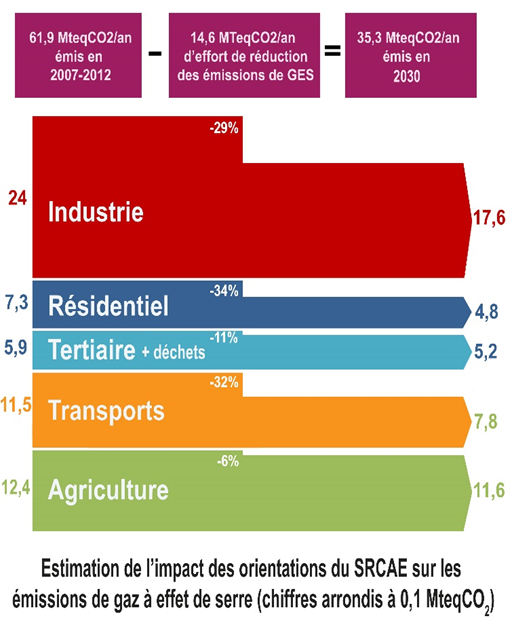 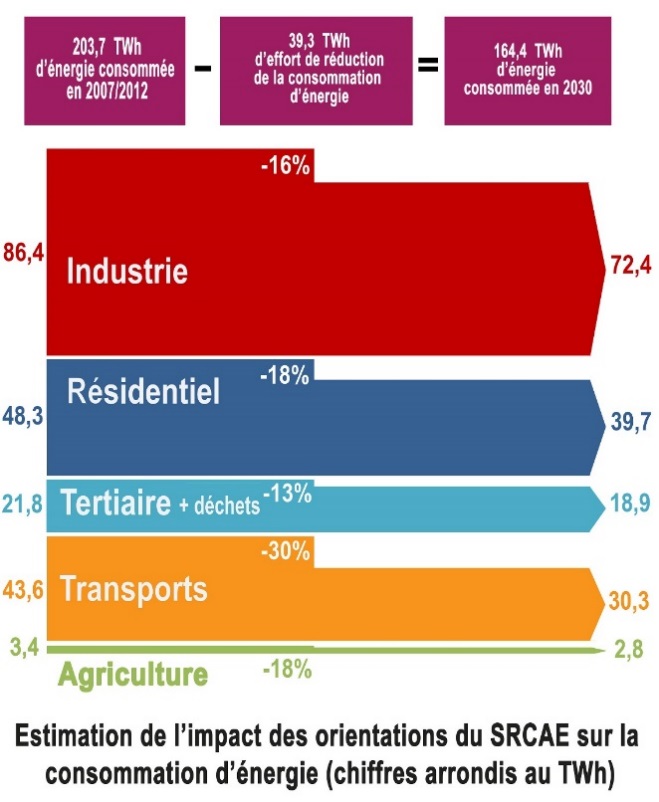 GES                  ENERGIE
Voyageurs
Résultats attendus (2030)
- réduire les émissions de GES :- 336 KteqCO2/an
- réduire les consommations- 1 255 Gwh/an
Proposer des conditions de déplacement soutenable : améliorer les conditions de déplacement en transport (en transport en commun et sur le réseau routier)
Objectifs opérationnels
Atteindre 10 à 12 % des transports en transports en commun
Favoriser les alternatives et compléments à la voiture individuelle
Résultats attendus (2030)
- réduire les émissions de GES :-   313 KteqCO2/an
- réduire les consommations - 1284 Gwh/an
Objectifs opérationnels
Passer le taux d’occupation des véhicules de 1,1 à  1,3 personnes  ( pour trajets domicile-travail )
Favoriser les modes doux jusqu’à 10 km + atteindre une part modale du vélo de 10% au-delà de 5 km
Atteindre 75 000 co-voitureurs avant 2030
Atteindre 10% de télétravail et ¼ des journées télétravaillées pour 10% de la population
Marchandises
Résultats attendus (2030)
- réduire les GES de :- 298  KteqCO2/an
- réduire les consommations- 1155 Gwh/an
Objectifs opérationnels
Atteindre une part modale fluviale et fer de 25% en 2030
Augmenter la part modale du fluvial et du ferroviaire
Objectifs opérationnels
Poursuivre l’amélioration des taux de charge de 20%
Développer les usages alternatifs dans « le dernier km »
Diminuer de 15% le flux de véhicules en zone urbaine par optimisation logistique
Favoriser des formes de logistique urbaine et de desserte du dernier Km plus efficaces
Résultats attendus (2030)
- réduire les GES de : -   416 KteqCO2/an
- réduire les consommations - 1681 Gwh/an
Fret
Objectif 5 Encourager 
l’usage de véhicules moins émetteurs de gaz à effet de serre et de polluants, 
(dont électriques 
et/ou gaz)
Voyageurs
Marchandises
Résultats attendus (2030)
- Réduire les  GES du parc roulant régional de 1 720 KteqCO2/an
- Réduire les consommations de 5 650 Gwh/an
Objectifs opérationnels 
Atteindre 114g CO2/km
Atteindre 7% des véhicules roulant au gaz, H2, biométhane et électrique)
Améliorer de 24 % en 2030 la consommation unitaire pour le transport de marchandises
AGRICULTURE
Maintenir et restaurer les services systémiques rendus par les sols (dont « piège à carbone »)
Résultats attendus (2030) : 

Préserver et restaurer la capacité de stockage de carbone des sols
Objectifs opérationnels : 
Diminuer la tendance actuelle de disparition des terres arables.
Maintenir le rythme de création d’espaces boisés et arborés
Maintenir les surfaces de prairies
[Speaker Notes: Rem : 
L’Agriculture est l’un des rares cas pouvant à la fois capter du carbone et contribuer aux énergies renouvelables]
ADAPTATION
Résultats attendus (2030) : 

Diminuer l’exposition des populations et des biens aux risques suivants  :

Risque « eau »(inondation,  baisse des précipitations, augmentation de la demande en eau, dégradation de la qualité de l’eau potable…) 
Risque « submersion marine »
Risque « retrait/gonflement des argiles » (RGA)
Risque« îlots de chaleur »
Adapter les territoires au changement climatique

( Objectif transversal )
[Speaker Notes: 7 grandes vulnérabilités régionales ont été identifiées, ne devant pas masquer des spécificités territoriales marquées :
vulnérabilité du littoral au risque de submersion marine et d’érosion du trait de côte 
vulnérabilité des bas-pays (Polders et wateringues…) aux inondations continentales (risque exacerbé par l’élévation probable de la mer) 
vulnérabilité des populations, urbaines surtout, aux aléas de chaleur extrême 
dégradation de la ressource en eau (en quantité et qualité) 
vulnérabilité des arbres et forêts (chaleur, stress hydrique, tempêtes) 
vulnérabilité des zones humides à l’évolution du climat 
vulnérabilité des constructions (logements et infrastructures) au phénomène de retrait / gonflement des argiles (RGA) 
 
 
Trois grandes spécificités concernent les Hauts-de-France : La région est a priori moins exposée aux canicules que d’autres, mais sa géographie et sa géologie rendent une grande partie de son territoire hautement vulnérable à 3 aléas : 
submersion marine & érosion du trait de côte (littoral et son arrière-pays)
inondations (certaines vallées, bas-pays et polders)
Retrait/gonflement des argiles (zones argileuses, Flandre notamment)]
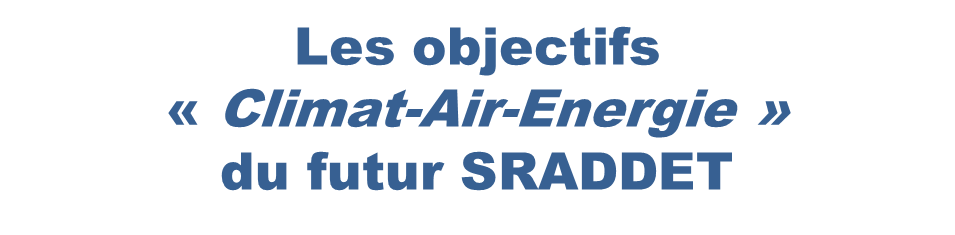 Introduction
 Mr. Philippe RAPENEAU, Vice-président de la Région Hauts-de-France en charge de la transition écologique, de la troisième révolution industrielle (TRI) et de la bio-économie 

Les objectifs Climat Air Energie ;   Mrs Bertrand Lafolie, Pierrrick Allossery  de la Direction Climat-Air-Energie
RéactionsOuverture des échanges par Mr Jacques PATRIS (Pdt d’Atmo Hauts de France)           « La qualité de l’air, un enjeu régional ! »

Table ronde :  « Retour d’expériences : Freins et leviers à la mise en œuvre des orientations régionales Climat Air énergie à l’échelle locale » 
Scot Grand Douaisis, Pays du grand Amiénois, Agglomération Béthune Bruay Artois Lys Romane..
26
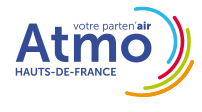 Mr Jacques PATRIS 
Président d’Atmo Hauts-de-France
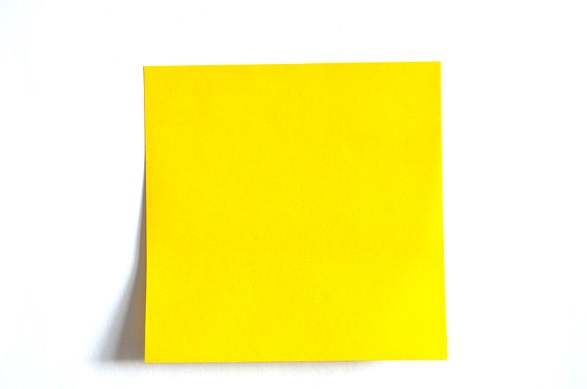 Echanges : 
Des questions ?
Pays du Grand Amiénois 

Jérôme GRANGE
Directeur Agence d’Urbanisme 
du Grand Amiénois
Scot du Grand Douaisis 

Capucine LECLERCQ, 
Responsable du 
Pôle Climat
Agglomération Béthune Bruay Artois Lys Romane 
 Julien FOURNEZ, 
Responsable du service
 climat air énergie
Introduction
 Mr. Philippe Rapeneau, Vice-président de la Région Hauts-de-France en charge de la transition écologique, de la troisième révolution industrielle (TRI) et de la bio-économie 

Les objectifs Climat Air Energie ;   Mrs Bertrand Lafolie, Pierrrick Allossery  de la Direction Climat-Air-Energie
RéactionsOuverture des échanges par Mr Jacques PATRIS (Pdt d’Atmo Hauts de France)           « La qualité de l’air, un enjeu régional ! »

Table ronde :  « Retour d’expériences : Freins et leviers à la mise en œuvre des orientations régionales Climat Air énergie à l’échelle locale »
29
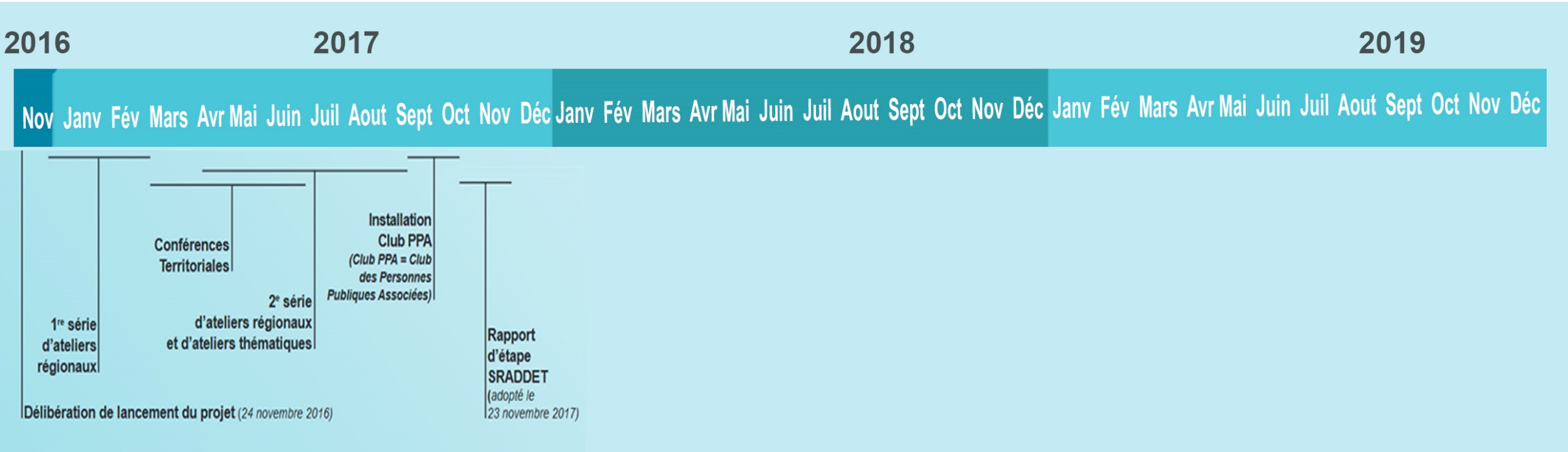 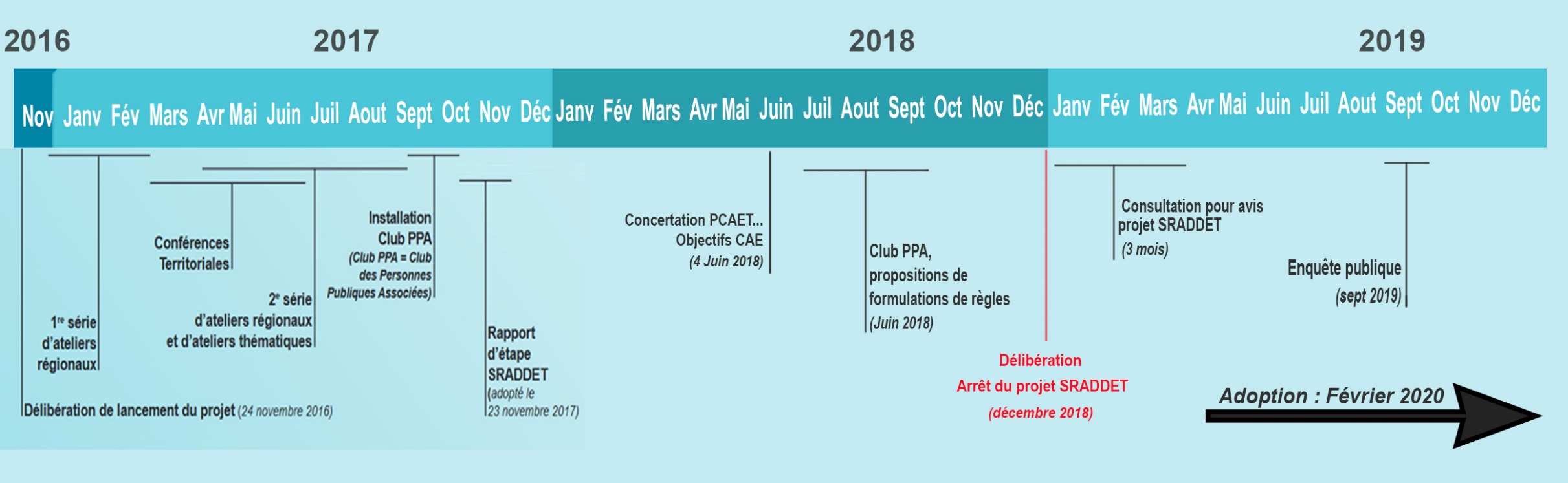 1ers Ateliers CAE
Club
PPA
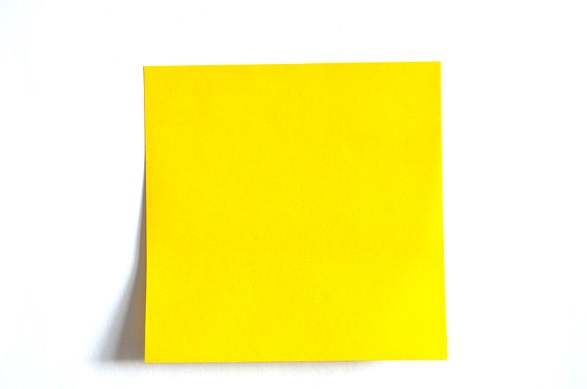 A suivre…
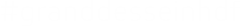 30
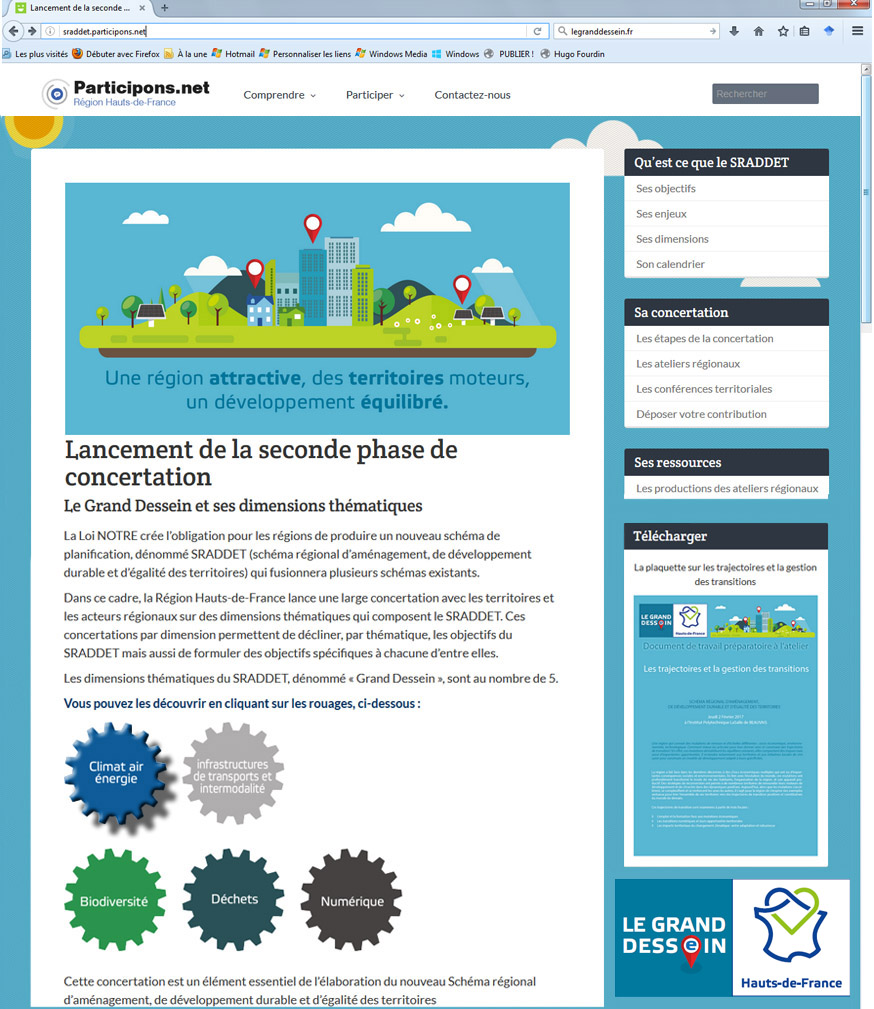 legranddessein.fr
MERCI
31
[Speaker Notes: - Les documents utiles seront mis à disposition sur le site legranddessi.frContact en cas de problème  : concertation-SRADDETCAE@hautsdefrance.fr]